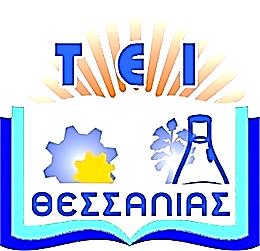 Τεχνολογικό Εκπαιδευτικό 
Ίδρυμα Θεσσαλίας
Αρδευτική Μηχανική
Ενότητα 11:  Επιφανειακές μέθοδοι άρδευσης
    Καθηγητής Παναγιώτης Βύρλας 
Σχολή Τεχνολόγων Γεωπόνων
Τμήμα Τεχνολόγων Γεωπόνων
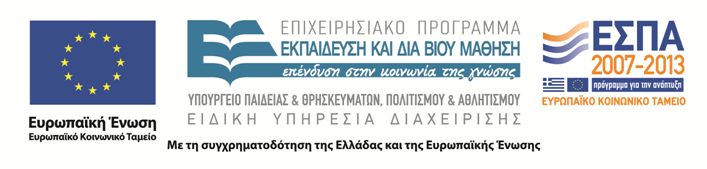 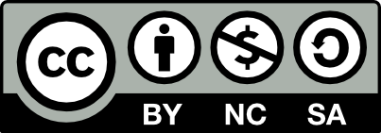 Χρηματοδότηση
Το παρόν εκπαιδευτικό υλικό έχει αναπτυχθεί στο πλαίσιο του εκπαιδευτικού έργου του διδάσκοντα. 
Το έργο «Ανοικτά Ακαδημαϊκά Μαθήματα στο Τ.Ε.Ι. Θεσσαλίας» έχει χρηματοδοτήσει μόνο τη αναδιαμόρφωση του εκπαιδευτικού υλικού.
Το έργο υλοποιείται στο πλαίσιο του Επιχειρησιακού Προγράμματος  «Εκπαίδευση και Δια Βίου Μάθηση» και συγχρηματοδοτείται από την Ευρωπαϊκή Ένωση (Ευρωπαϊκό Κοινωνικό Ταμείο) και από εθνικούς πόρους.
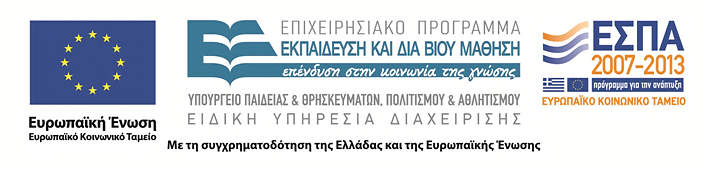 2
Σκοποί ενότητας
Ο αναγνώστης να μπορεί  να :

Κατανοήσει τις επιφανειακές μεθόδους άρδευσης
Διακρίνει τις διαφορές με τις άλλες μεθόδους
3
Περιεχόμενα ενότητας
Εκλογή Επιφανειακές μέθοδοι άρδευσης
Διήθηση
Άρδευση σε λεκάνες κατάκλυσης
Άρδευση με λεκάνες σε εδάφη με κλίση
Άρδευση με καλή ομοιομορφία
Άρδευση σε λωρίδες
Σχηματικές αναπαραστάσεις
Βιβλιογραφία
4
Επιφανειακές μέθοδοι άρδευσης
5
Διήθηση 1
6
Διήθηση 2
Η ομοιομορφία εφαρμογής του νερού επηρεάζεται:
 Παροχή άρδευσης
 Μήκος διαδρομής νερού 	          κατάκλυση	
 Διηθητικότητα εδάφους
Στις άλλες μεθόδους παίζει ρόλο ακόμη:
 Ταχύτητα νερού
 Κλίση
 Τραχύτητα εδάφους
 Πυκνότητα καλλιέργειας
Απόλυτη ομοιομορφία -> παραμονή του νερού ίσο χρόνο σε όλα τα σημεία του χωραφιού
7
Άρδευση σε λεκάνες κατάκλυσης
Χωρισμός του χωραφιού σε οριζόντιες λεκάνες με αναχώματα
 Μικρές ορθογωνικές λεκάνες
 Λεκάνες μεγάλου μήκους κατά τις ισοϋψείς και μικρού πλάτους
Αναχώματα προσωρινά ή μόνιμα (πολυετείς καλλιέργειες) σχήματος Δ (2,5-3 m)
Μέθοδος περιορισμένης εφαρμογής – πολύ νερό στους ορυζώνες)
8
Άρδευση με κατάκλυση
9
Άρδευση με λεκάνες σε εδάφη με κλίση
10
Άρδευση δένδρων με λεκάνες
11
Άρδευση με καλή ομοιομορφία
12
Άρδευση με κακή ομοιομορφία
13
Άρδευση με κακή παροχή
14
Άρδευση σε λωρίδες 1
Λωρίδες μεταξύ αναχωμάτων
Κλίση προς τη διεύθυνση άρδευσης
Άρδευση στο άνω μέρος της λωρίδας
Προσωρινά συστήματα
Σε οπωρώνες με συγκαλλιέργεια
Προάρδευση γραμμικών καλλιεργειών
Ετήσιες καλλιέργειες
Το νερό κυκλοφορεί σε τάφρους και όχι σε λωρίδες
Οι τάφροι διακόπτονται κατά διαστήματα και το νερό διασκορπίζεται στη λωρίδα
15
Άρδευση σε λωρίδες 2
Μόνιμα συστήματα
Σε πολυετείς καλλιέργειες (μηδική)
Αναχώματα πλάτους 2,5-3m και ύψους 15-18cm
Πρέπει να καθορίζεται το μήκος και το πλάτος των λωρίδων.
Πρέπει να καθορίζεται το μήκος και το πλάτος των λωρίδων.
Κλίσης
Διηθητικότητας                          ομοιομορφία
Παροχής άρδευσης
Μήκος λωρίδας:
60 m (αμμώδη)
600 m (αργιλλώδη)
300 m (μέσα εδάφη)
16
Άρδευση σε λωρίδες 3
Το πλάτος είναι συνάρτηση:
 Εγκάρσιας κλίσης
 Παροχής άρδευσης
 Είδος καλλιέργειας
Τα αναχώματα:
 Να κρατούν το νερό στη λωρίδα
 Να υγραίνονται τα αναχώματα
 Να επιτρέπεται η μετακίνηση μηχανημάτων
17
Άρδευση σε λωρίδες 4
18
Άρδευση σε λωρίδες 5
19
Σχηματική αναπαράσταση
20
Επίδραση της εγκάρσιας κλίσης στην κίνηση του νερού
21
Άρδευση σε λωρίδες με μικρή παροχή
22
Άρδευση σε λωρίδες με μεγάλη παροχή
23
Βιβλιογραφία
FAO (1989). FAO Irrigation and Drainage Paper 45: Guidelines for designing and evaluating surface irrigation systems.
James, L.G. (1988). Principles of Farm Irrigation System Design. New York : Wiley.
Walker, W.R.; Skogerboe, G.V. (1987). Surface irrigation: Theory and practice. Prentice-Hall, Englewood Cliffs.
24
Τέλος ενότητας
Επεξεργασία: Μέγας Χρήστος
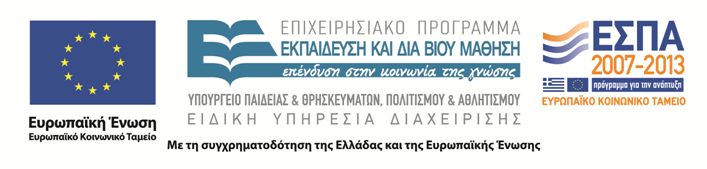 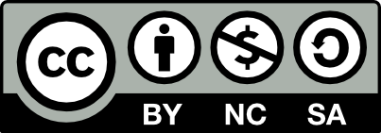 Σημειώματα
Σημείωμα Ιστορικού Εκδόσεων Έργου
Το παρόν έργο αποτελεί την έκδοση 1.00.
Έχουν προηγηθεί οι κάτωθι εκδόσεις:
Έκδοση Χ1.Υ1Ζ1 διαθέσιμη εδώ. (Συνδέστε στο «εδώ» τον υπερσύνδεσμο). 
Έκδοση Χ2.Υ2Ζ2 διαθέσιμη εδώ. (Συνδέστε στο «εδώ» τον υπερσύνδεσμο). 
Έκδοση Χ3.Υ3Ζ3 διαθέσιμη εδώ. (Συνδέστε στο «εδώ» τον υπερσύνδεσμο).
Σημείωμα Αναφοράς
Copyright Τεχνολογικό Εκπαιδευτικό Ίδρυμα Θεσσαλίας, Παναγιώτης Βύρλας 2015. Παναγιώτης Βύρλας «Αρδευτική Μηχανική» Έκδοση 1.0 Λάρισα  01/09/2015 . Διαθέσιμο από τη δικτυακή διεύθυνση: http://cdev.teilar.gr/courses/AGR100/index.php.
Σημείωμα Αδειοδότησης
Το παρόν υλικό διατίθεται με τους όρους της άδειας χρήσης Creative Commons: Αναφορά - Μη Εμπορική Χρήση - Παρόμοια Διανομή, 4.0 [1] ή μεταγενέστερη, Διεθνής Έκδοση. Εξαιρούνται τα αυτοτελή έργα τρίτων π.χ. φωτογραφίες, διαγράμματα κ.λπ., τα οποία εμπεριέχονται σε αυτό και τα οποία αναφέρονται μαζί με τους όρους χρήσης τους στο «Σημείωμα Χρήσης Έργων Τρίτων».
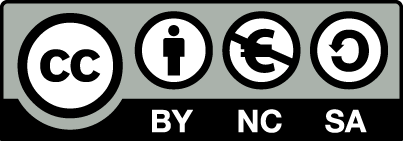 [1] http://creativecommons.org/licenses/by-nc-sa/4.0/
Ως Μη Εμπορική ορίζεται η χρήση:
που δεν περιλαμβάνει άμεσο ή έμμεσο οικονομικό όφελος από την χρήση του έργου, για το διανομέα του έργου και αδειοδόχο,
που δεν περιλαμβάνει οικονομική συναλλαγή ως προϋπόθεση για τη χρήση ή πρόσβαση στο έργο,
που δεν προσπορίζει στο διανομέα του έργου και αδειοδόχο έμμεσο οικονομικό όφελος (π.χ. διαφημίσεις) από την προβολή του έργου σε διαδικτυακό τόπο.
Ο δικαιούχος μπορεί να παρέχει στον αδειοδόχο ξεχωριστή άδεια να χρησιμοποιεί το έργο για εμπορική χρήση, εφόσον αυτό του ζητηθεί.
Σημείωμα Χρήσης Έργων Τρίτων (1/2)
Το Έργο αυτό κάνει χρήση των ακόλουθων έργων:
Εικόνες/Σχήματα/Διαγράμματα/Φωτογραφίες
Εικόνα 1: <αναφορά><άδεια με την οποία διατίθεται> <σύνδεσμος><πηγή><κ.τ.λ>
Εικόνα 2: <αναφορά><άδεια με την οποία διατίθεται> <σύνδεσμος><πηγή><κ.τ.λ>
Εικόνα 3: <αναφορά><άδεια με την οποία διατίθεται> <σύνδεσμος><πηγή><κ.τ.λ>
Εικόνα 4: <αναφορά><άδεια με την οποία διατίθεται> <σύνδεσμος><πηγή><κ.τ.λ>
Εικόνα 5: <αναφορά><άδεια με την οποία διατίθεται> <σύνδεσμος><πηγή><κ.τ.λ>
Σημείωμα Χρήσης Έργων Τρίτων (2/2)
Το Έργο αυτό κάνει χρήση των ακόλουθων έργων:
Πίνακες
Πίνακας 1: <αναφορά><άδεια με την οποία διατίθεται> <σύνδεσμος><πηγή><κ.τ.λ>
Πίνακας 2: <αναφορά><άδεια με την οποία διατίθεται> <σύνδεσμος><πηγή><κ.τ.λ>
Πίνακας 3: <αναφορά><άδεια με την οποία διατίθεται> <σύνδεσμος><πηγή><κ.τ.λ>
Διατήρηση Σημειωμάτων
Οποιαδήποτε αναπαραγωγή ή διασκευή του υλικού θα πρέπει να συμπεριλαμβάνει:
το Σημείωμα Αναφοράς,
το Σημείωμα Αδειοδότησης,
τη Δήλωση Διατήρησης Σημειωμάτων,
το Σημείωμα Χρήσης Έργων Τρίτων (εφόσον υπάρχει).
μαζί με τους συνοδευόμενους υπερσυνδέσμους.